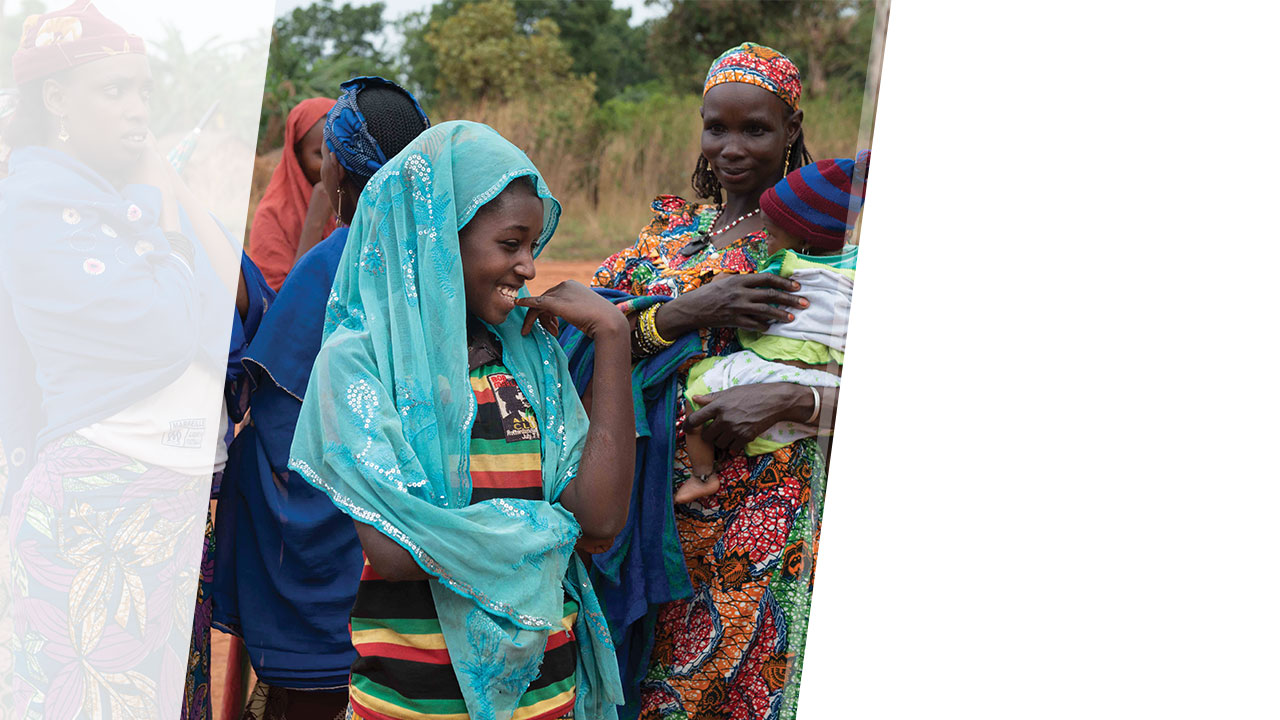 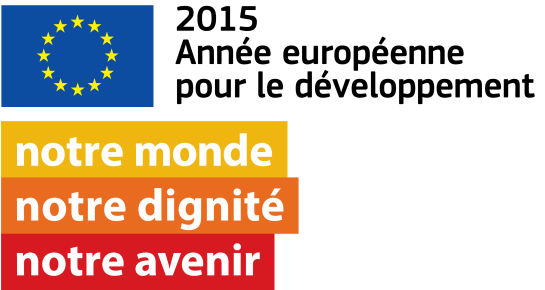 Conférence internationale sur la République centrafricaine
De l'Humanitaire à la Résilience et l'apport du Fonds fiduciaire européen “Bêkou”
Bruxelles, 26 mai 2015
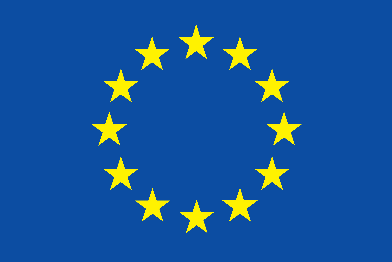 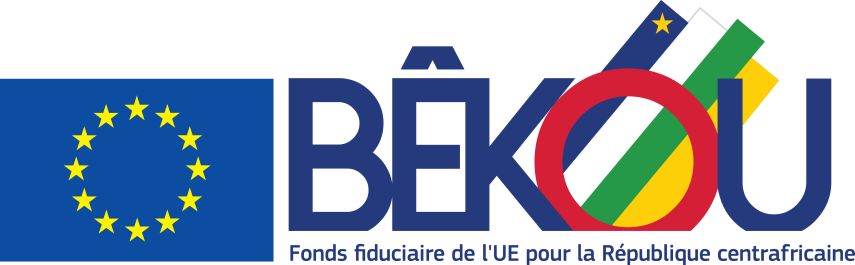 Bêkou: le premier fonds fiduciaire européen
Créé le 15 juillet 2014 à l'initiative de l'UE et de trois de ses États membres: la France, l'Allemagne et les Pays-Bas

Mutualisation des ressources et des expertises

Flexibilité et rapidité dans un contexte de fragilité

Mandat de résilience pour accompagner le relèvement de la République centrafricaine
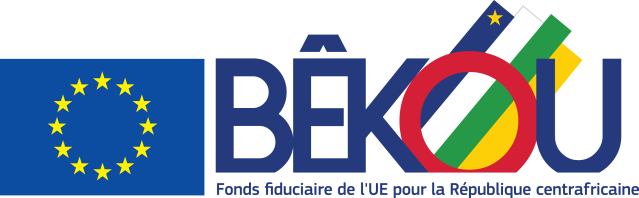 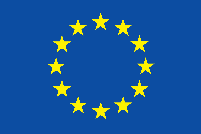 Conférence internationale sur la République  centrafricaine
De l'Humanitaire à la Résilience 
et l'apport du Fonds fiduciaire européen “Bêkou"
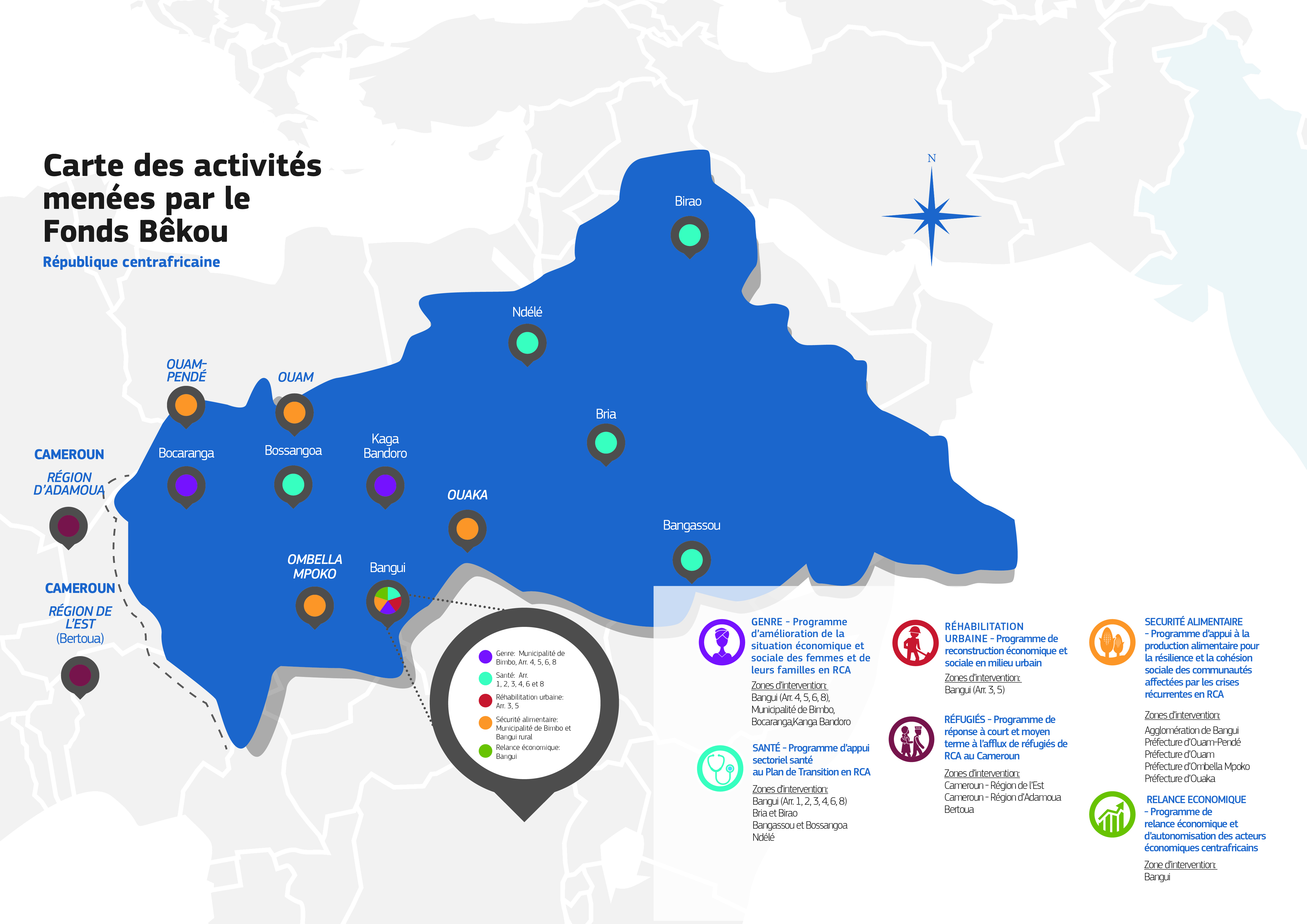 Bêkou et l'approche LRRD
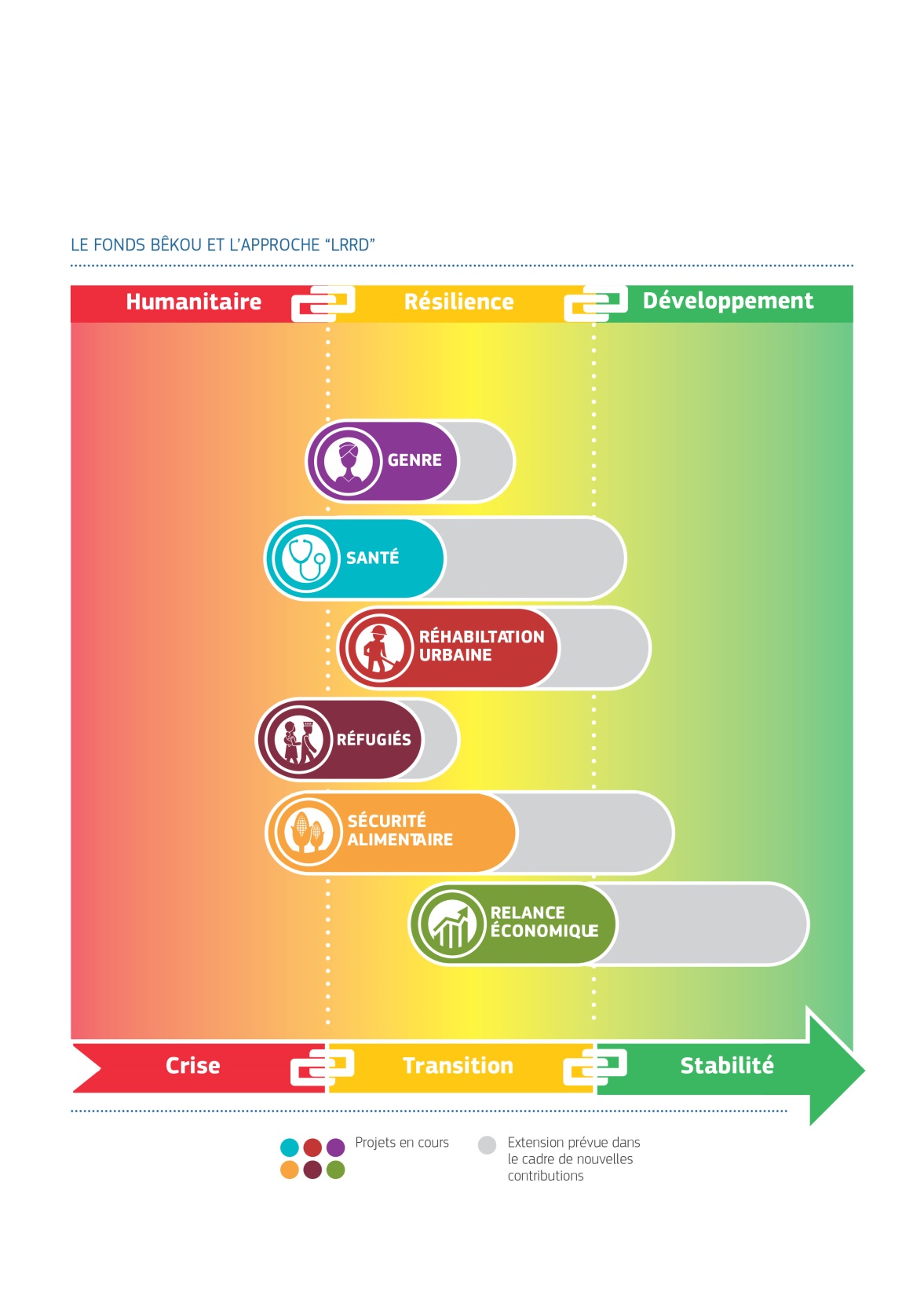 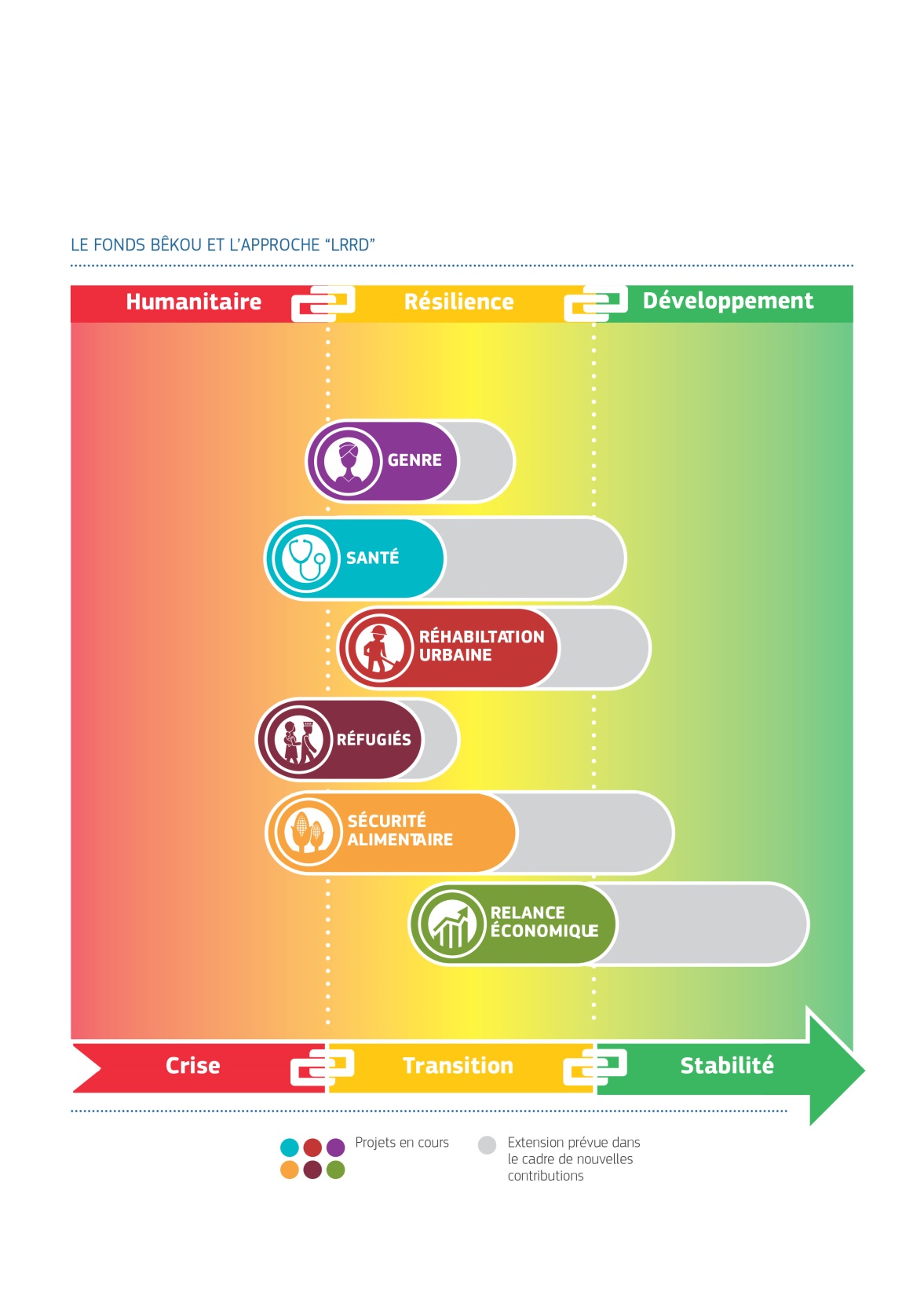